Presentation of Boys style.
DEPT: Boys                               SIZE: 68
COMP : 100% coton               GAUGE:  12                  WT:  5.40  LBS.
AFFLUENCE FASHION  LIMITED
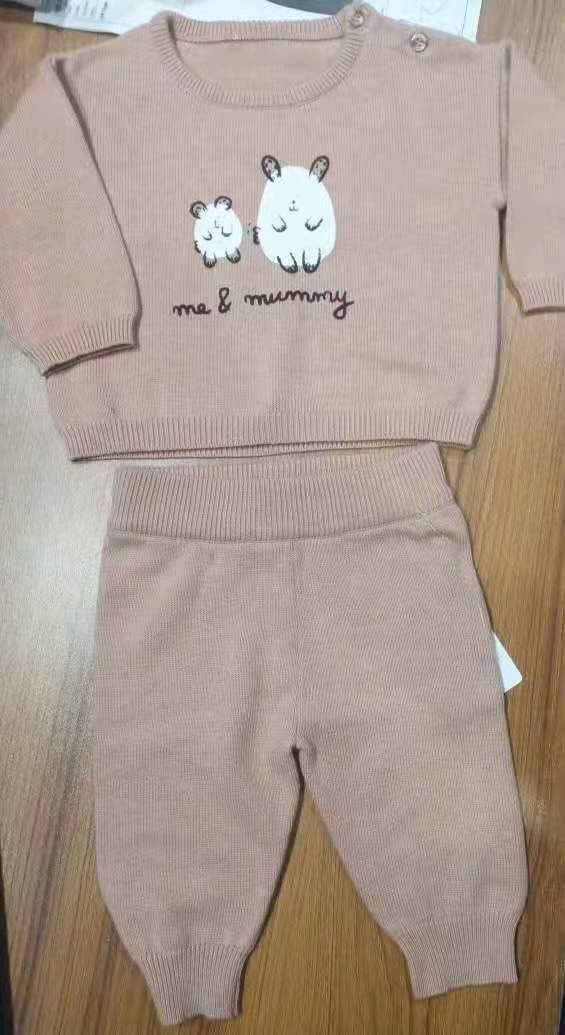 DEPT:  Boys 	                       SIZE:  80
COMP : 100% cotton           GAUGE:  12                  WT:  2.70  LBS.
AFFLUENCE FASHION  LIMITED
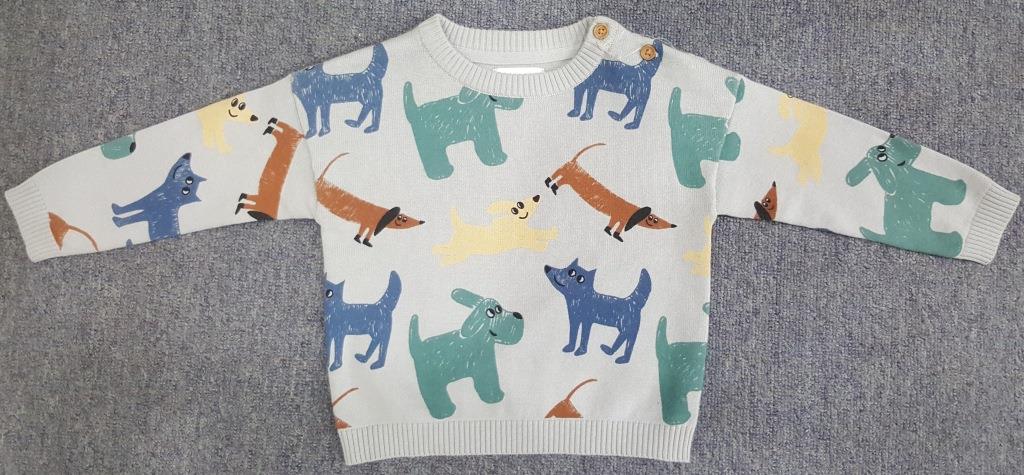 DEPT:  Boys                           	SIZE: 80
COMP : 100% Cotton              GAUGE:  12                  WT:  3.30  LBS.
AFFLUENCE FASHION  LIMITED
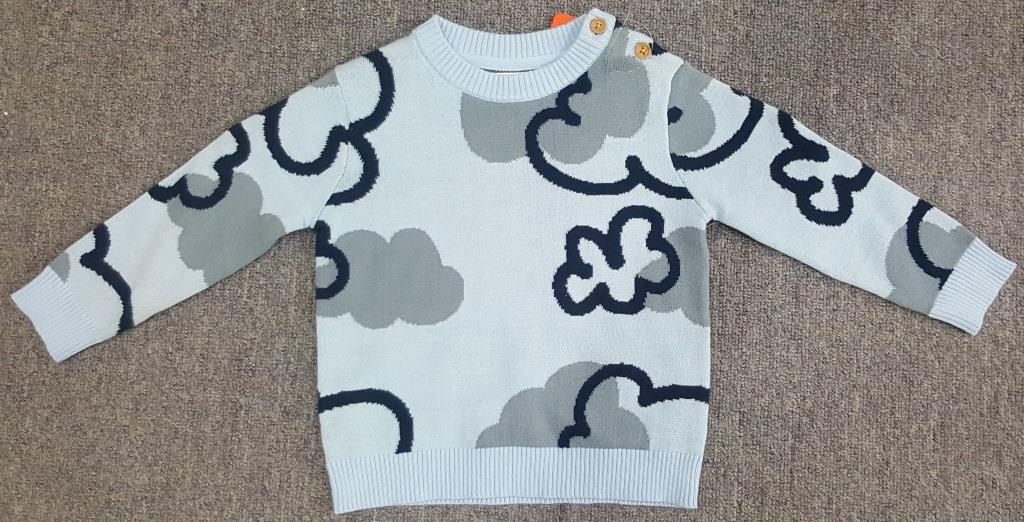 DEPT:  Boys                           	SIZE: 140
COMP : 100% Cotton              GAUGE:  12                  WT:  7.50  LBS.
AFFLUENCE FASHION  LIMITED
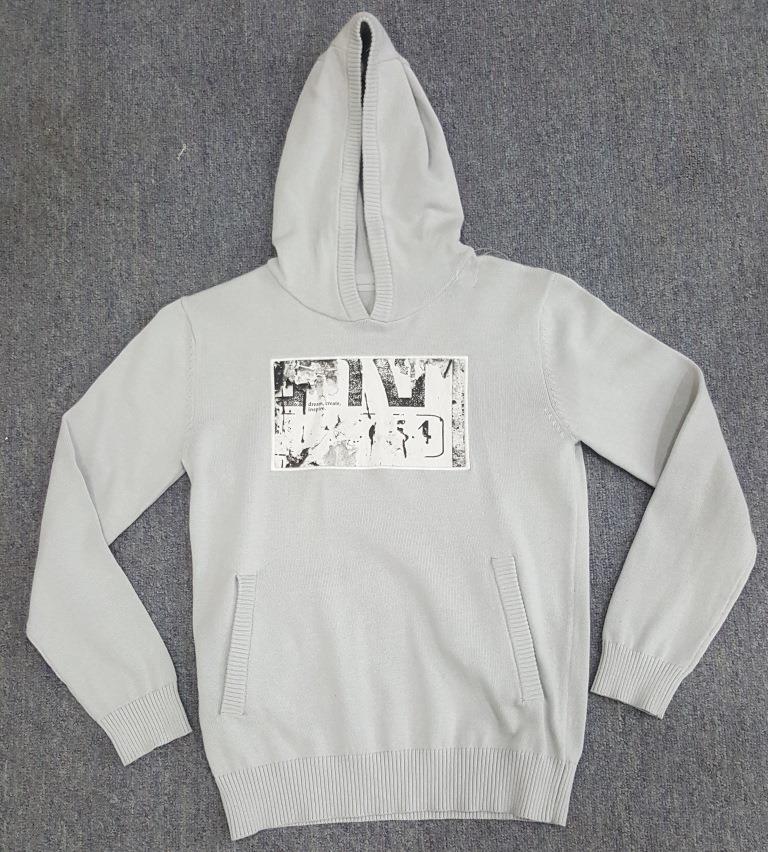 DEPT:  Boys                           	SIZE: 80		 GAUGE:  7
COMP : 58ACRYLIC 25NYLON 15WOOL 2SPANDEX	WT:  4.50  LBS.
AFFLUENCE FASHION  LIMITED
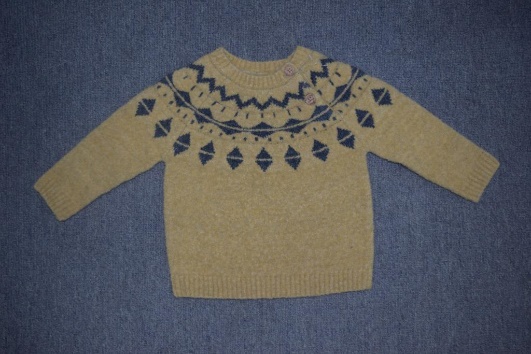 DEPT:  Boys                           	SIZE: 140		 GAUGE:  12
COMP : 100% Cotton	WT:  8.40  LBS.
AFFLUENCE FASHION  LIMITED
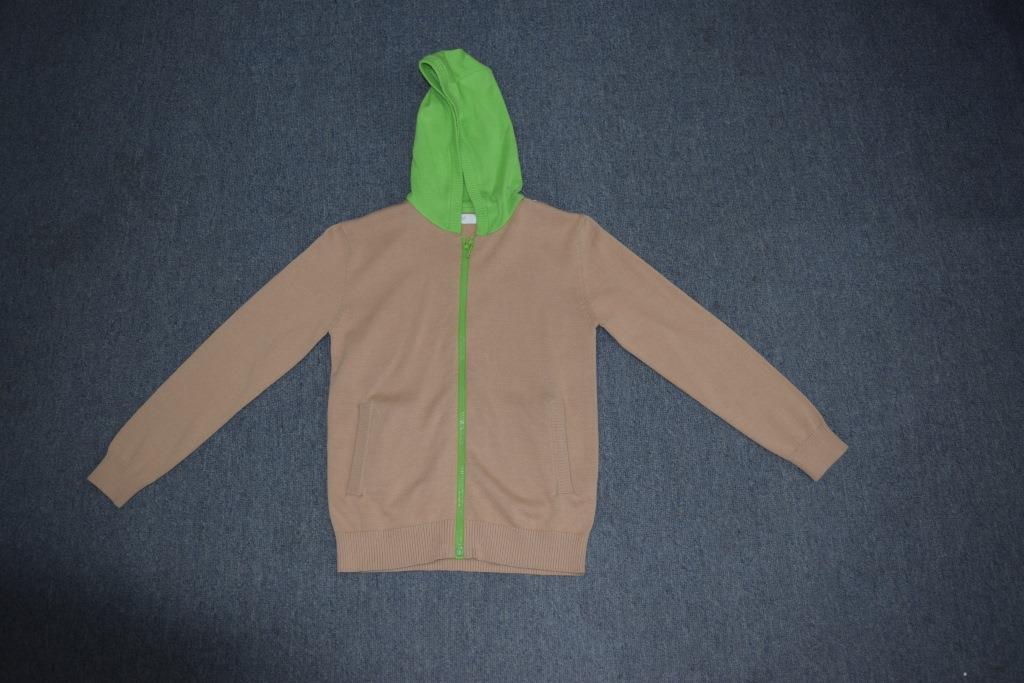 AFFLUENCE FASHION  LIMITED
DEPT:  Boys                           	SIZE: 80		 GAUGE:  12
COMP : 100% Cotton	WT:  2.40  LBS.
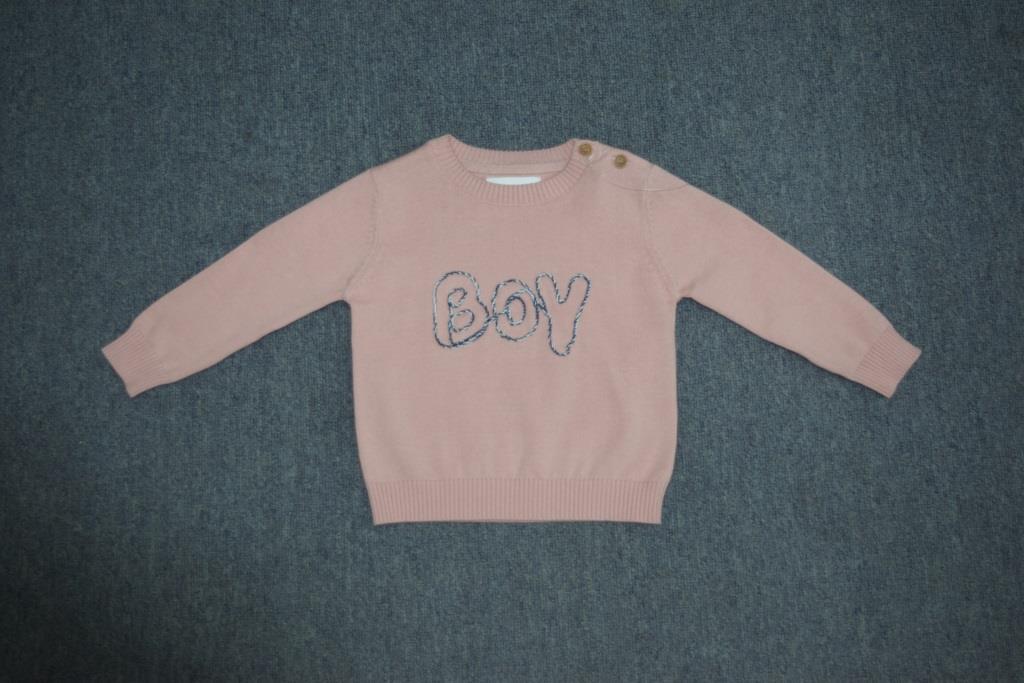 DEPT :  Boys                     SIZE : 140	 GAUGE: 12 
COMP : 100% cotton Tie  dye 	WT:  7.70  LBS.
AFFLUENCE FASHION  LIMITED
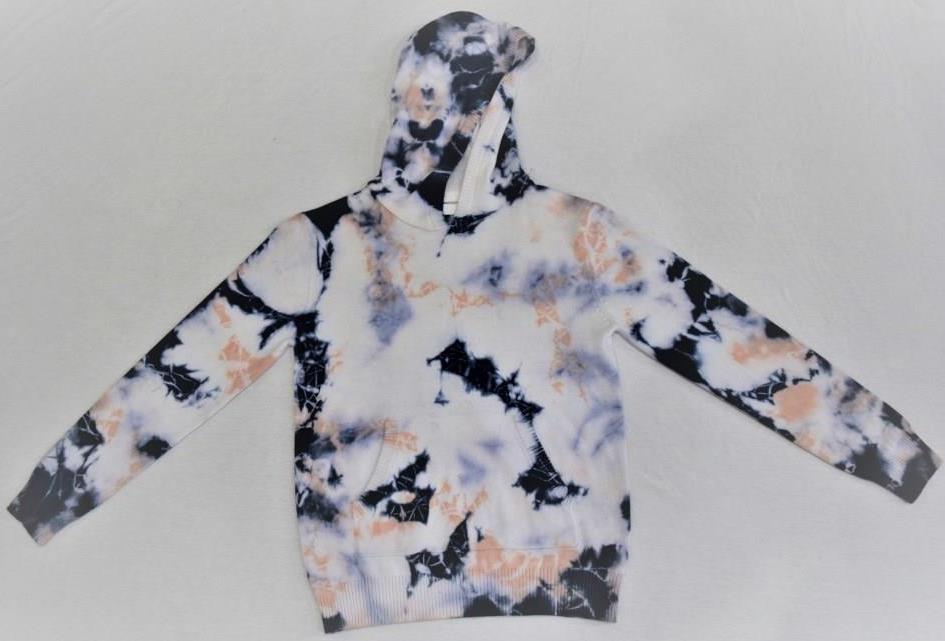 AFFLUENCE FASHION  LIMITED
DEPT :  Boys                      SIZE : 116	 GAUGE: 12
COMP : 100% cotton        		 WT:  3.50  LBS.
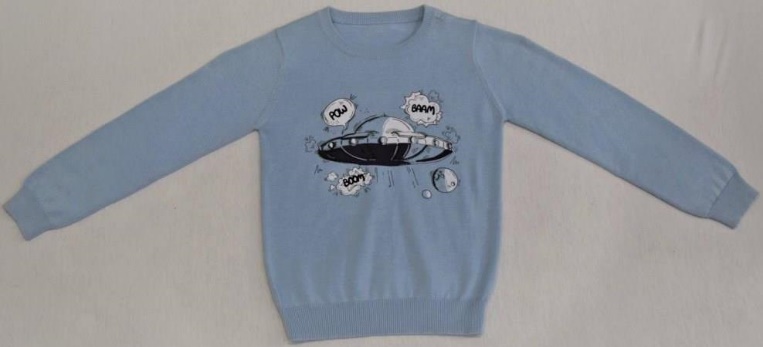 DEPT :  Boys                     SIZE : 140	 GAUGE: 12 
COMP : 47% cotton 27% Acrylic 18% polyamide 8% wool,   WT:  7.60  LBS.
AFFLUENCE FASHION  LIMITED
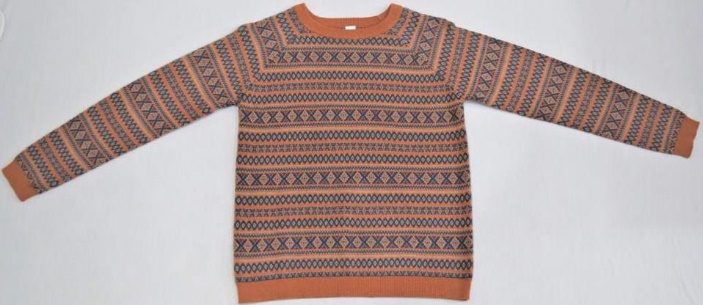 AFFLUENCE FASHION  LIMITED
DEPT :  Boys                     SIZE : 116	 GAUGE: 12 
COMP : 100% cotton        		 WT:  3.50  LBS.
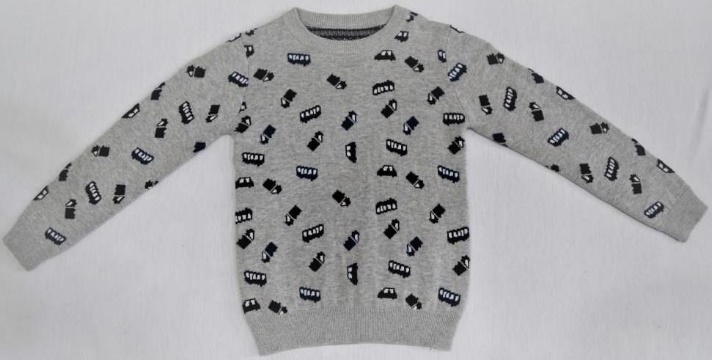 AFFLUENCE FASHION  LIMITED
DEPT :  Boys                     SIZE : 80	 GAUGE: 12 
COMP : 100% cotton        		 WT:  2.40  LBS.
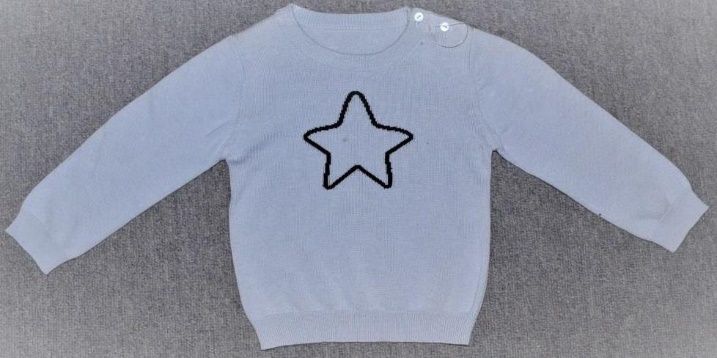 AFFLUENCE FASHION  LIMITED
DEPT :  Boys                     SIZE : 68	 GAUGE: 12 
COMP : 100% cotton        		 WT:  2.10  LBS.
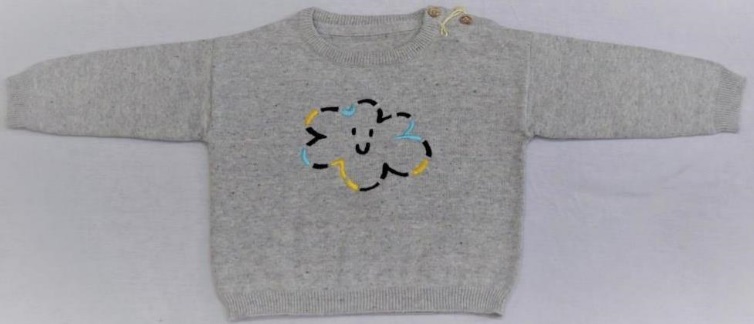 AFFLUENCE FASHION  LIMITED
DEPT :  Boys                     SIZE : 80		         GAUGE: 7 
COMP : 50% Acrylic 26% polyester 24% cotton +1ply nylon         WT:  3.40  LBS.
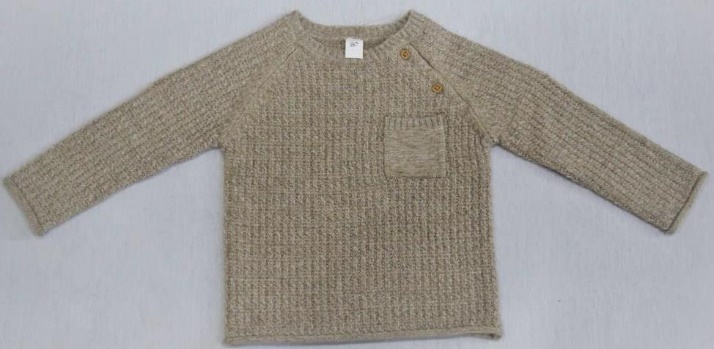 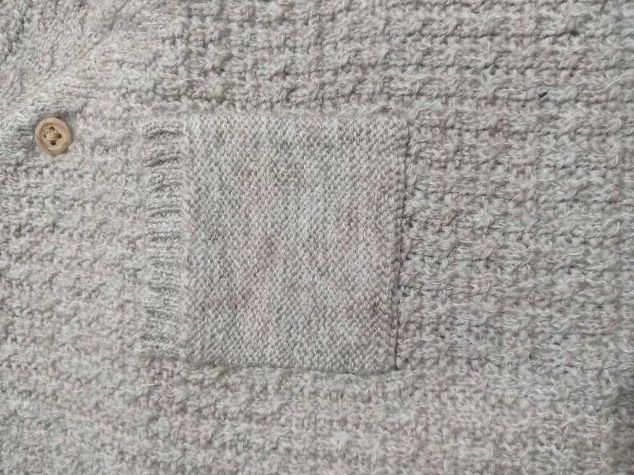 AFFLUENCE FASHION  LIMITED
DEPT :  Boys                    SIZE : 80	 GAUGE: 5 
COMP : 100% cotton        		 WT:  4.70  LBS.
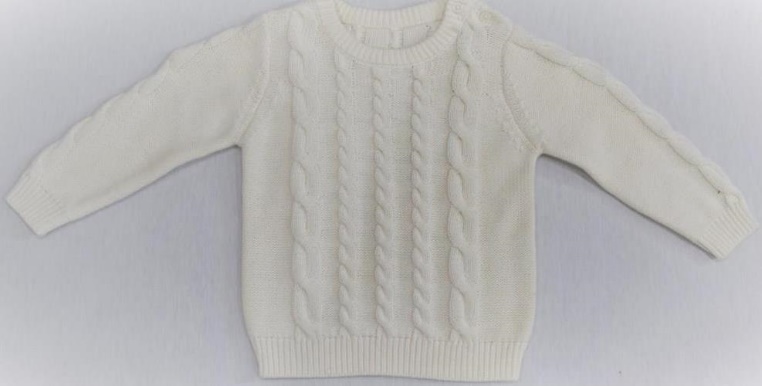 AFFLUENCE FASHION  LIMITED
DEPT :  Boys                    SIZE : 68	 GAUGE: 12 
COMP : 100% cotton        		 WT:  4.80  LBS.
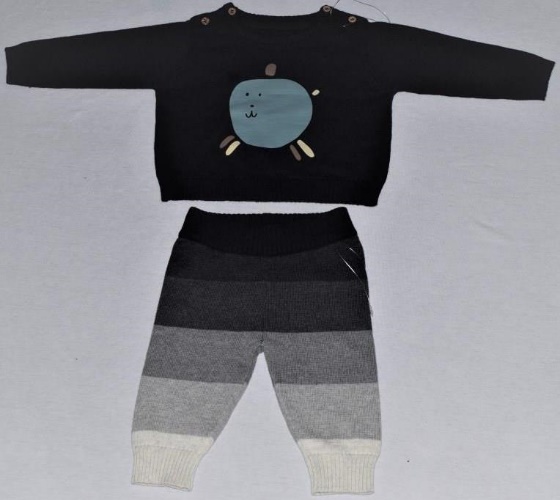 PRESENTED BYAFFLUENCE FASHION LTD.